Vormentrein
Klik op het gele vierkant
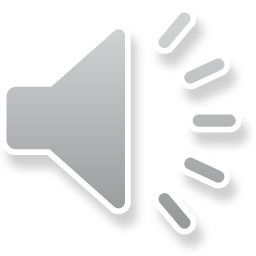 Klik op de rode rechthoek
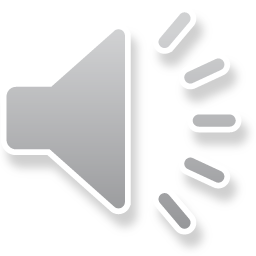 Klik op de blauwe cirkel
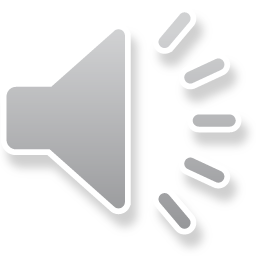 Klik op de gele cirkel
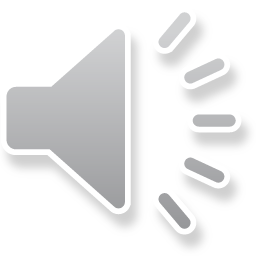 Klik op de blauwe rechthoek
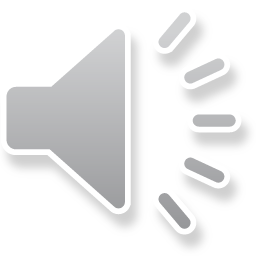 Klik op de groene driehoek
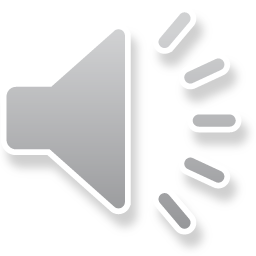 Klik op de rode cirkel
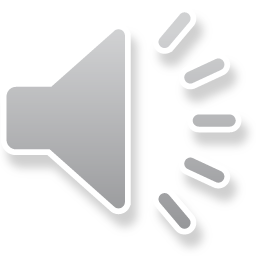 Klik op de gele driehoek
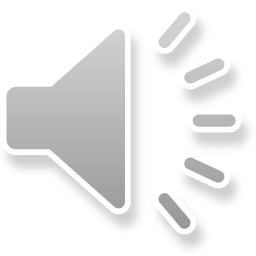 Klik op de groene cirkel
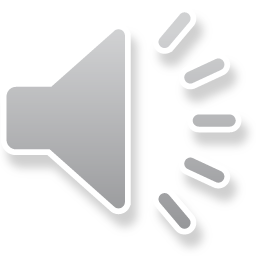 Klik op de blauwe driehoek
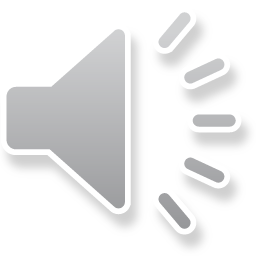 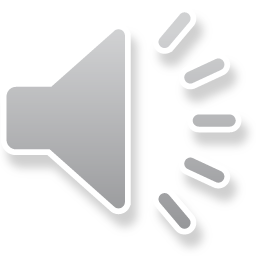